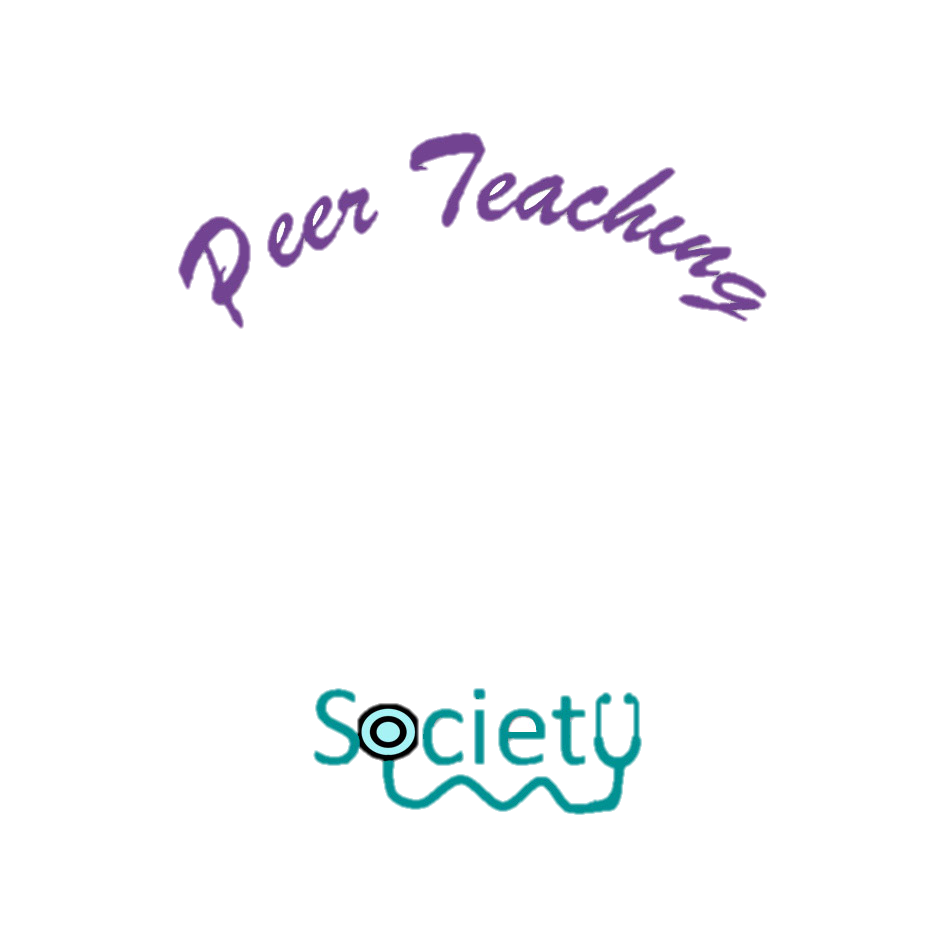 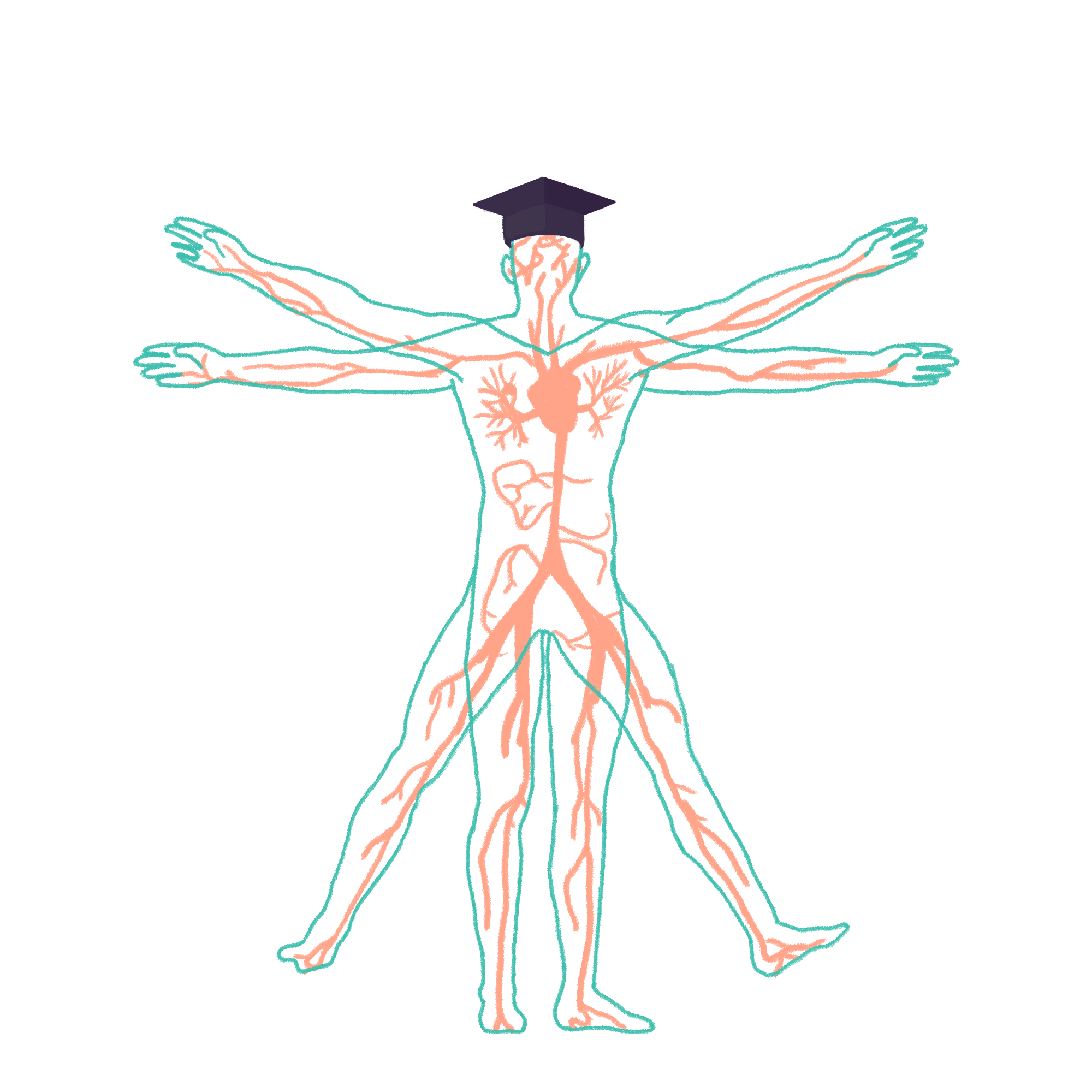 2022/2023
RESPIRATORY
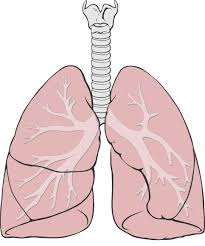 Phase 2a Revision Session

19/04/23
Haroon Tariq & Hannan Tariq
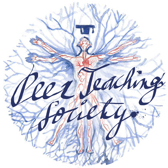 The Peer Teaching Society is not liable for false or misleading information…
Aims and Objectives
Type 1 and 2 respiratory failure – understand differences, name conditions which are type 1 + 2
COPD
Asthma
Pulmonary hypertension
Lung cancer
Small cell
Non-small cell
Mesothelioma
 Goodpasture’s syndrome 
Lung Infection
Tuberculosis
Pneumonia (Community acquired and Hospital acquired)
Pleural space pathology
Pleural Effusion
Pneumothorax
Cystic fibrosis
Bronchiectasis
Interstitial lung diseases
Pulmonary fibrosis
Sarcoidosis
Hypersensitivity pneumonitis
NOT INCLUDED:
occupational lung disorders
dyspnoea 
Upper resp tract infection (Pharyngitis/otitis media/sinusitis/epiglottitis/croup/whooping cough
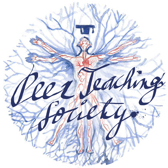 The Peer Teaching Society is not liable for false or misleading information…
Content - WHAT TO INCLUDE?
CONDITIONS
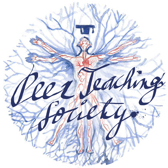 The Peer Teaching Society is not liable for false or misleading information…
RESPIRATORY FAILURE
HYPOXAEMIA with systemic effects, +/- hypercapnea
TYPE 1
Restrictive 
→ Problem getting air IN
→ More airway scarring
Pulmonary fibrosis, sarcoidosis, Goodpasture’s (ILDs)
Low O2 and NORMAL CO2
FVC < 0.8
TYPE 2
Obstructive
→ Problem getting air OUT
→ More mucus + lumen blockage
COPD, asthma, CF, bronchiectasis, (bronchiolitis)
Low O2 and RAISED CO2
FEV1:FVC < 0.7
MAIN DIFFERENTIAL?
A 70 YEAR OLD MAN WITH A 45 YEAR PACK HISTORY PRESENTS WITH A CHRONIC PRODUCTIVE COUGH, CONSTANTLY, FOR THE LAST 4 YEARS
COPD (CHRONIC OBSTRUCTIVE PUL. DISORDER)
COPD (CHRONIC OBSTRUCTIVE PUL. DISORDER)
[Speaker Notes: mc causes of IECOPD - H influenzae and S pneumoniae (exam SAQ in the past)]
COPD (CHRONIC OBSTRUCTIVE PUL. DISORDER)
[Speaker Notes: Obstruction means chronic CO2 retainers; giving excessive O2 will be trapped in dead space (esp in emphysema) and increase V/Q mismatch → ultimately leading to resp acidosis
Must not smoke on LTOT due to risk of FLAMMABILITY - can literally blow up xD]
MAIN DIFFERENTIAL?
A 13 YEAR OLD GIRL PRESENTS WITH A HISTORY OF 4 REALLY BAD COUGHING EPISODES. SHE REPORTS ALLERGIES TO CATS AND TO PEANUTS.
ASTHMA
[Speaker Notes: Samters triad = aspirin sensitivity, asthma and nasal polyps (also related to asthma but much less so than atopic)]
ASTHMA
ASTHMA
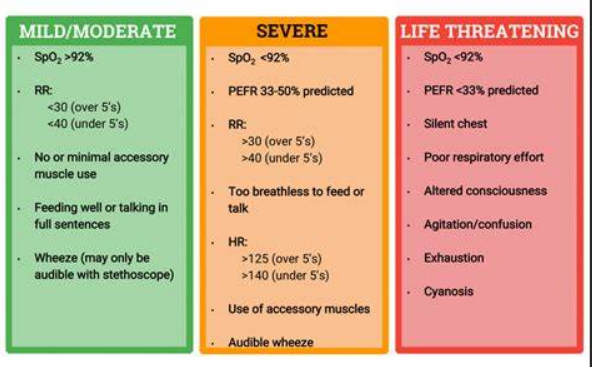 ASTHMA
NEED TO KNOW THIS SLIDE
TREATMENT:
ACUTE ALGORITHM:
OSHIT ME
OXYGEN 
SABA
HYDROCORTISONE (ICS)
IPRATROPIUM BROMIDE 
THEOPHYLLINE
MgSO4 (IV)
Escalate care…
EPISODIC ALGORITHM:
SABA
SABA + ICS
------------------------------------------
SABA + ICS + LTRA
SABA + ICS + LABA +/- LTRA
Increase ICS dose
[Speaker Notes: Dashed line - before going from 2 to 3 MUST CHECK COMPLIANCE TO MEDICATION AND INHALER TECHNIQUE!]
2 DIFFERENTIALS?
A 65 YEAR OLD MAN PRESENTS TO THE EMERGENCY DEPARTMENT WITH HAEMOPTYSIS. HE’S HAD A  COUGH FOR THE LAST 4 WEEKS. HE HAS LOST 4KG UNEXPECTEDLY IN THIS TIME FRAME AND HIS TEMPERATURE IS 38.1 DEGREES C.
[Speaker Notes: TB or lung cancer]
LUNG CANCER
PLEURAL?
MESOTHELIOMA*
PRIMARY LUNG CANCER
SMALL CELL*
PARENCHYMAL?
(BRONCHIAL CARCINOMA)
NON SMALL CELL
SQUAMOUS*
ADENOCARCINOMA*
CARCINOID
LARGE CELL
MESOTHELIOMA
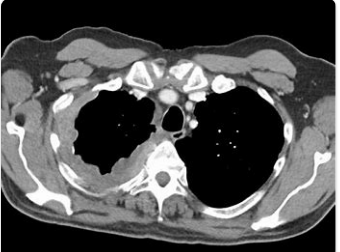 [Speaker Notes: RHS mesothelioma seen on CT. Note CT taken in transverse plane slices from the feet upwards.]
SMALL CELL LUNG CANCER
[Speaker Notes: Paraneoplastic syndromes
ACTH - Cushings
ADH - SIADH
Lambert Eaton syndrome (dysfunction of  Ach at the nmj)]
NON-SMALL CELL LUNG CANCER
NON-SMALL CELL LUNG CANCER
What’s going on here?
A patient with known Adenocarcinoma of the bronchi presents with new onset weakness and tingling in his right arm. His right eyelid seems to be drooped and his right pupil is evidently constricted.

On examination, he has a hoarse voice and when his arms are raised above his head, his face becomes severely erythematous.
COMPRESSION!!!
Raising his arms and facial flushing = PEMBERTON’S SIGN. Shows SVC obstruction due to compression
Compression of the sympathetic chain T1-L2 from a resp tumour is a PANCOAST TUMOUR which can cause IPSILATERAL HORNER’S SYNDROME:
Miosis
Ptosis
Anhidrosis
RIght arm weakness
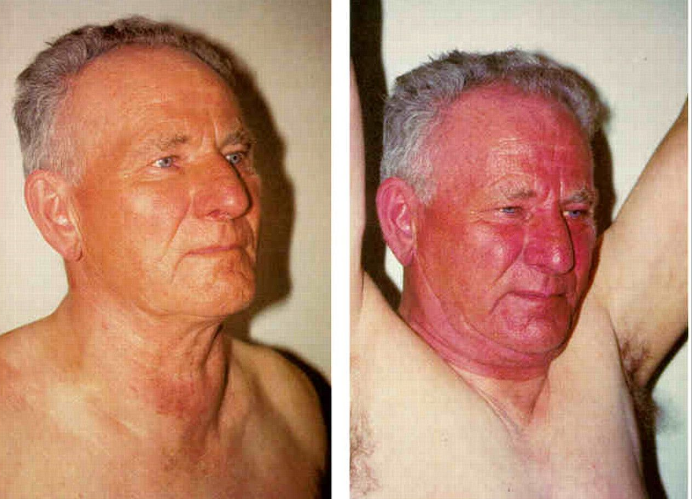 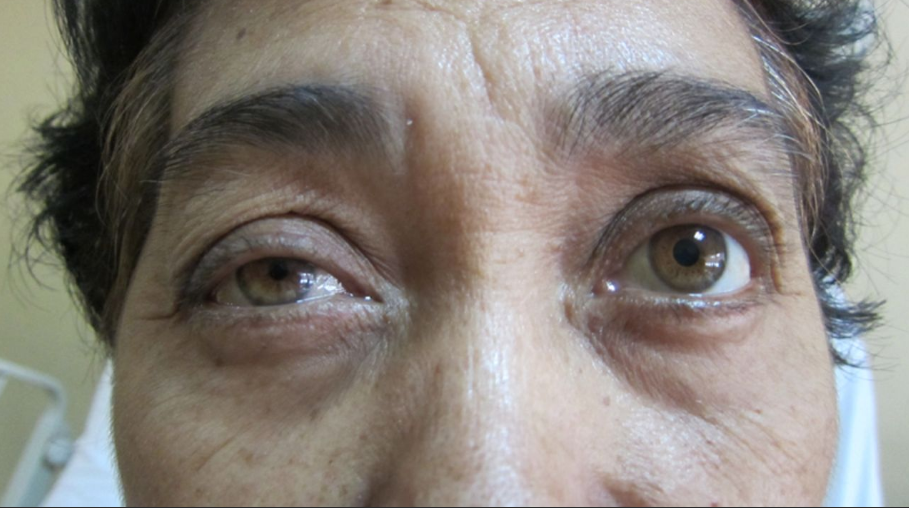 Hoarse voice = compression of the RECURRENT LARYNGEAL NERVE
PULMONARY HYPERTENSION
GOODPASTURE’S DISEASE
[Speaker Notes: type 2 hypersensitivity (antigen antibody complex formation)]
MAIN DIFFERENTIAL?
A 55 year old man complains of persistent coughing after coming back from Pakistan 3 weeks ago. He also mentions that he has noticed weight loss recently and his cough has now started to bring up blood.
Tuberculosis
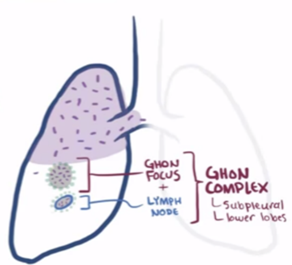 Tuberculosis
Tuberculosis - treatment
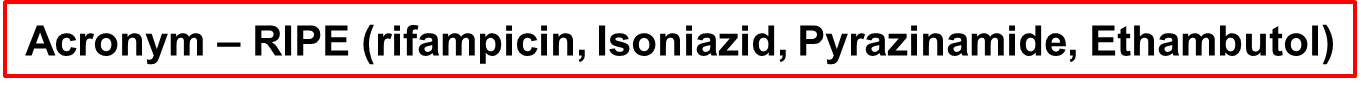 MAIN DIFFERENTIAL?
A 60 Y.O. man presents with a 2 week history of shortness of breath on exertion and productive cough. His temperature was 38.3oC when he last checked it.
Pneumonia
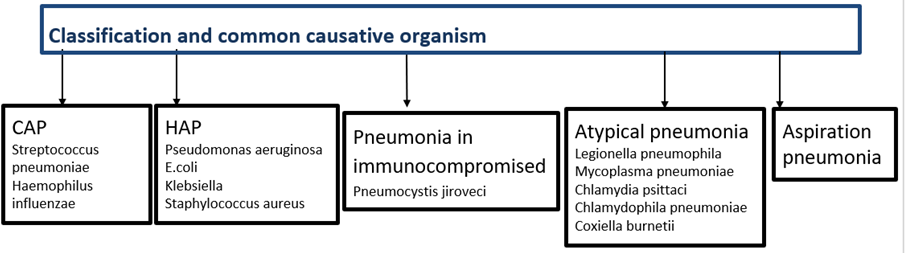 [Speaker Notes: Highlight that in HIV patients, pneumocystitis jirovecci is mc pneumonia (a FUNGUS)]
Pneumonia
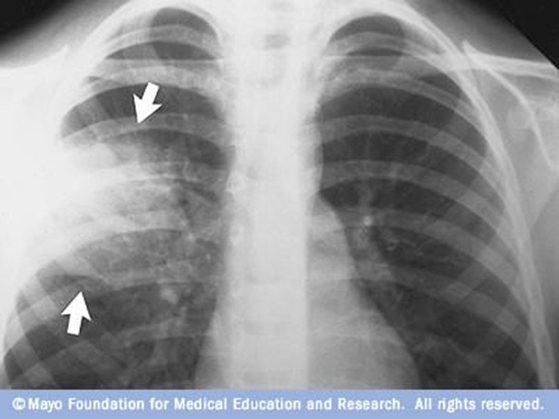 Pneumonia
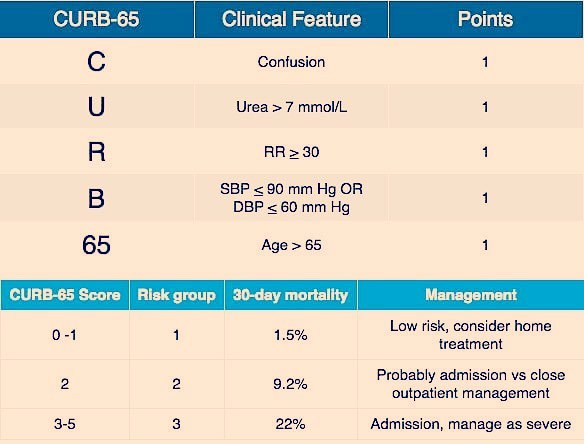 Pneumonia - Treatment
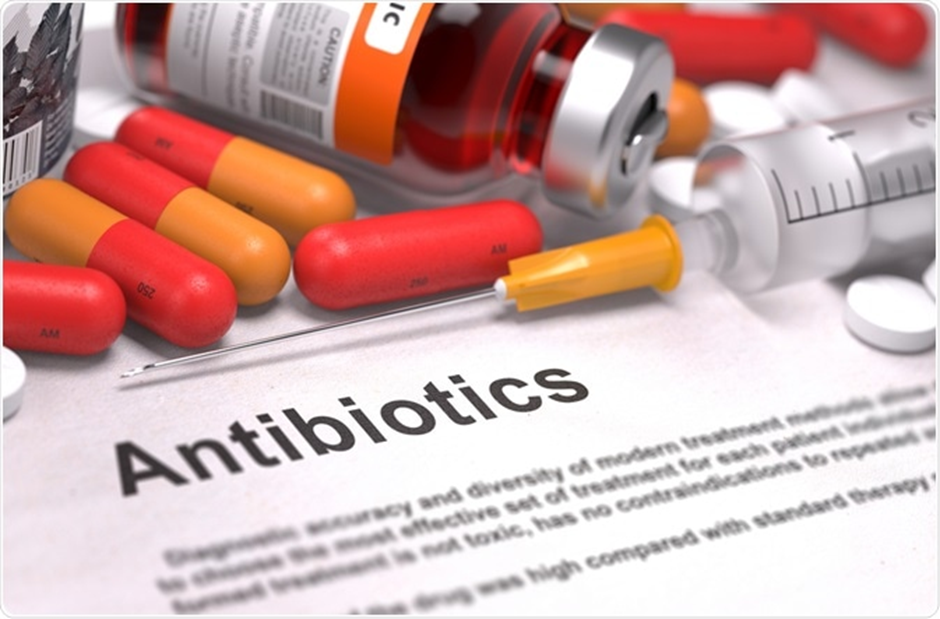 MAIN DIFFERENTIAL?
A 33 y.o. lady presents with a 12 day history of left sided pleuritic chest pain. She also reports difficulty breathing and occasional cough.
Pleural effusion
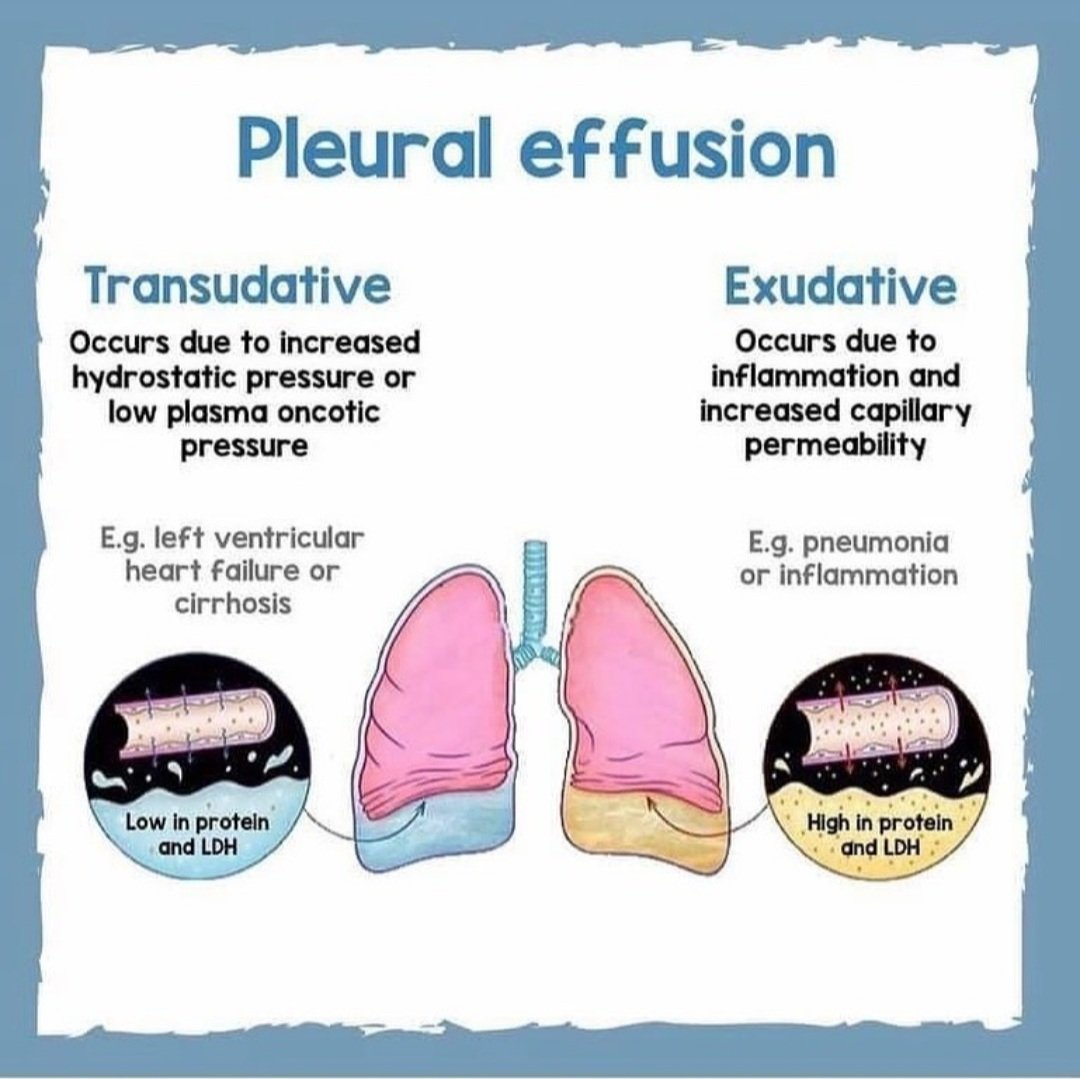 Pleural effusion
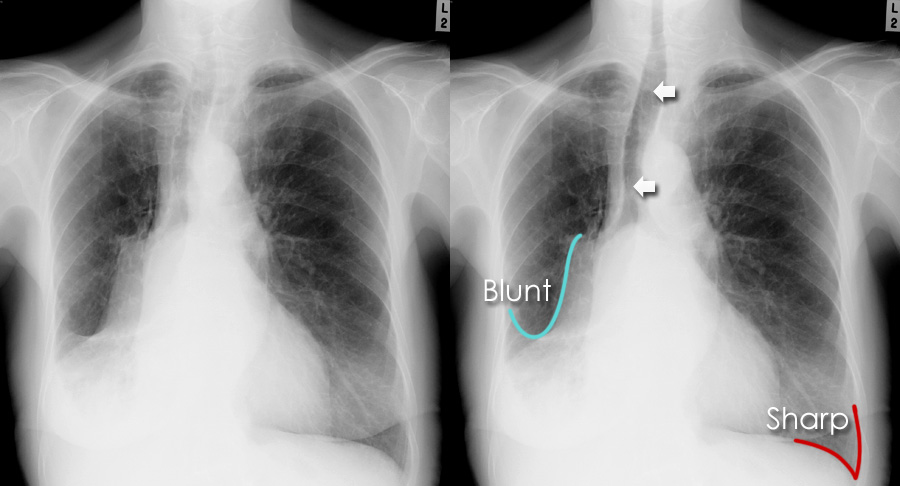 MAIN DIFFERENTIAL?
A 22 y.o. male presents with sudden onset sharp chest pain in his left side. He has previously been diagnosed with Marfan’s and has a BMI of 20.1
Pneumothorax
[Speaker Notes: Note CXR affected area looks darker than normal due to gas accumulation]
Tension Pneumothorax
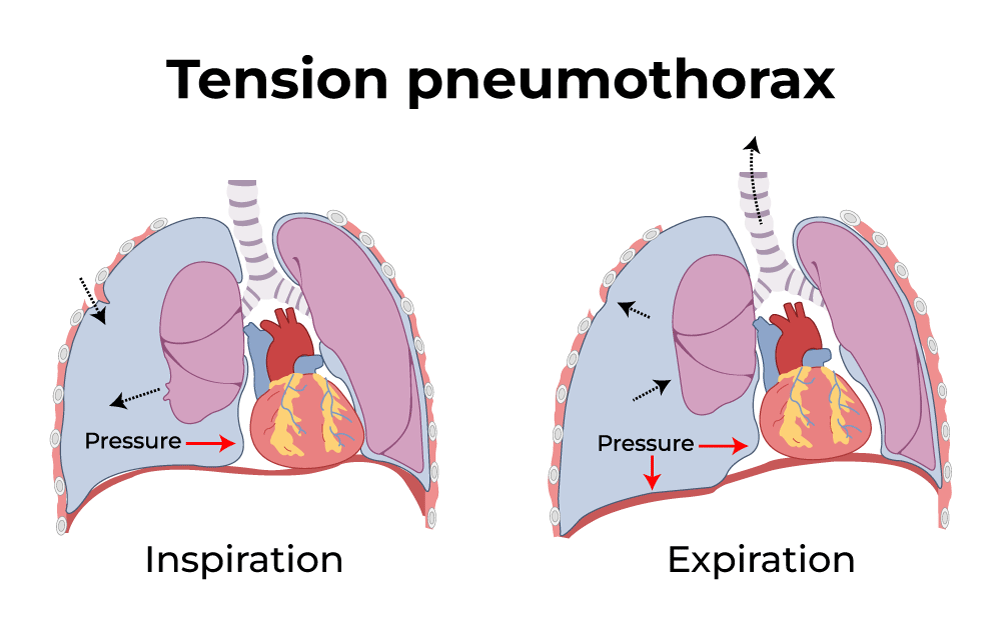 Cystic Fibrosis
Bronchiectasis
[Speaker Notes: Sign seen on CT of lungs in bronchiectasis = SIGNET RING SIGN (Dilated bronchioles thicker than adjacent pul. artery)]
Interstitial lung diseases
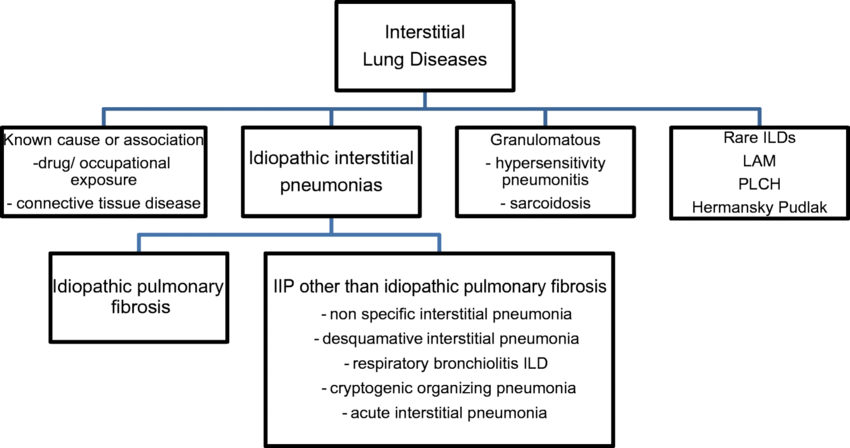 Idiopathic pulmonary fibrosis
Sarcoidosis
[Speaker Notes: Good symptom of sarcoidosis is LUPUS PERNIO (purple rash, raised, on cheeks and shins in chronic sarcoid)
also in bloods raised ACE + raised Ca++ = pathognamonic for sarcoid (can ask them what you’d see instead of putting it on slide)]
Hypersensitivity pneumonitis
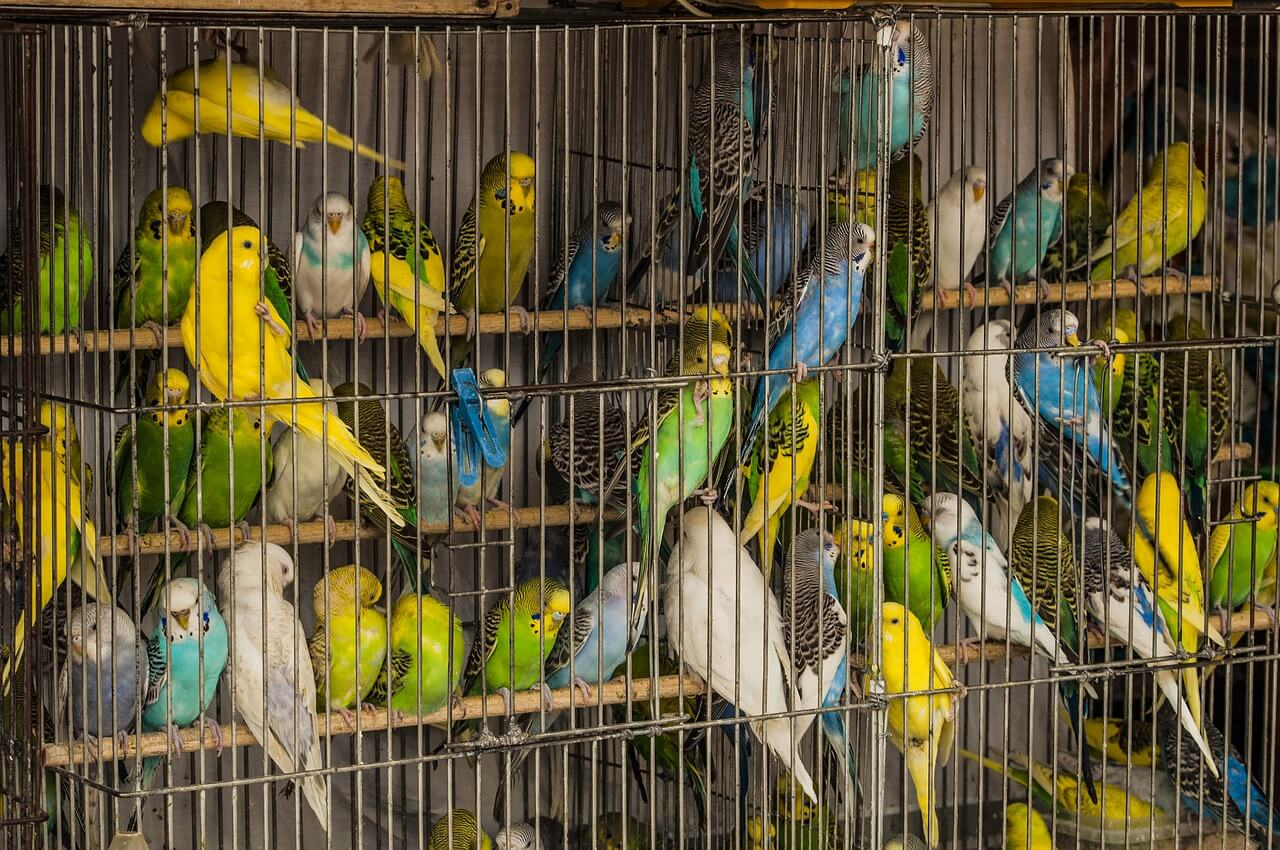 Feedback
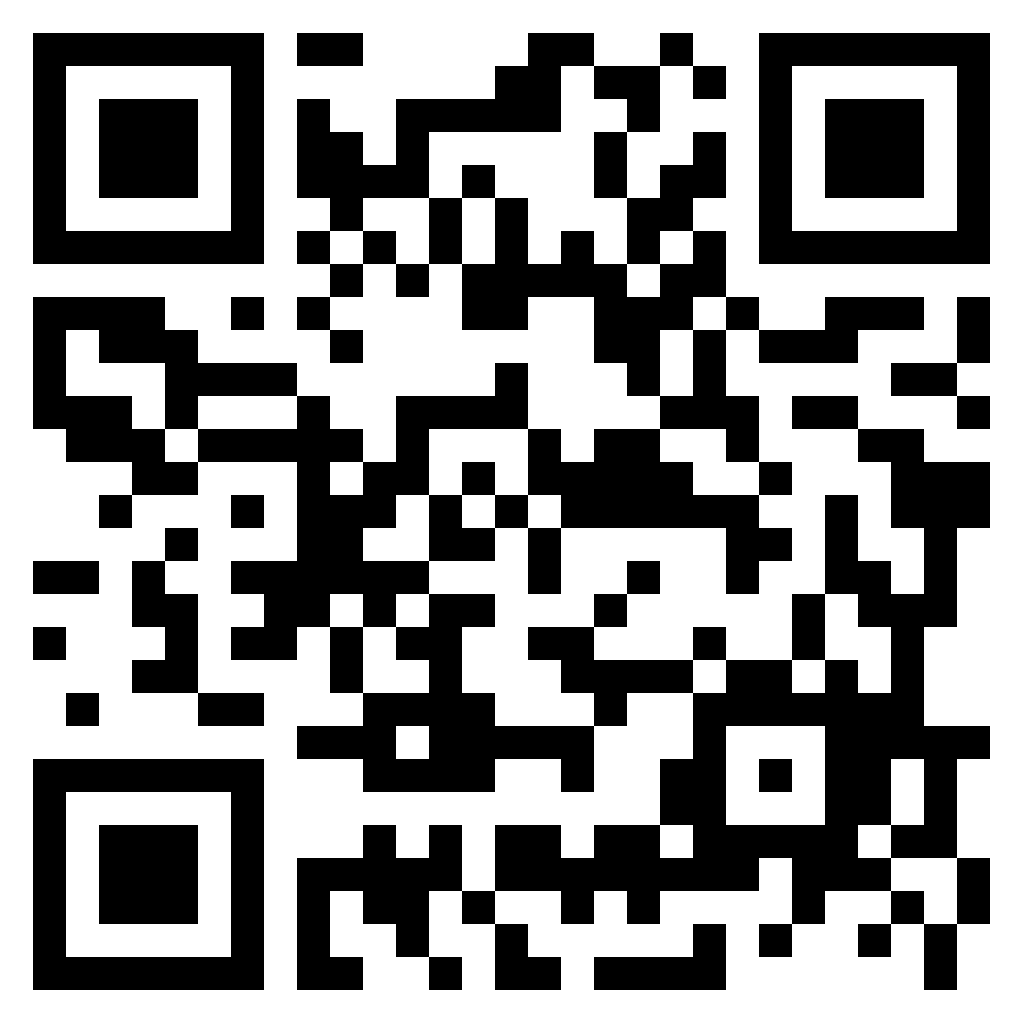 https://forms.gle/1dB25dn7m25JeUHd7
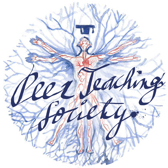 The Peer Teaching Society is not liable for false or misleading information…
1
A 34 year old software engineer presents to his GP with a productive cough that’s bugged him for the last 3 years or so. His grandfather had similar problems when he was 42. He has a 2 year pack history but quit 5 years ago. 
What is the most likely finding on a chest CT of this patient?

Signet ring sign
Centriacinar emphysema
Empyema
Panacinar emphysema
Prominent bronchial margins
1
A 34 year old software engineer presents to his GP with a productive cough that’s bugged him for the last 3 years or so. His grandfather had similar problems when he was 42. He has a 2 year pack history but quit 5 years ago. 
What is the most likely finding on a chest CT of this patient?

Signet ring sign
Centriacinar emphysema
Empyema
Panacinar emphysema
Prominent bronchial margins
2
A 67 year old male is currently in hospital for treatment of a pneumonia. He has a past medical history of cystic fibrosis and produces copious volumes of thick green phlegm. Spirometry reveals an FEV1:FVC of 0.64. What investigation is diagnostic for the most likely differential?
Chest X ray
Sputum MC & S
Bronchoscopy biopsy
Non-contrast CT chest
High resolution CT chest
2
A 67 year old male is currently in hospital for treatment of a pneumonia. He has a past medical history of cystic fibrosis and produces copious volumes of thick green phlegm. Spirometry reveals an FEV1:FVC of 0.64. What investigation is diagnostic for the most likely differential?
Chest X ray
Sputum MC & S
Bronchoscopy biopsy
Non-contrast CT chest
High resolution CT chest
3
A 65 year old chronic smoker has come in with breathing problems. Spirometry reveals a restrictive picture. Which of the following statements is incorrect?

Restrictive disease causes airway scarring
Risperidone is a first line treatment to alleviate symptoms
A chest HRCT in this patient would most likely show a ground glass appearance
The most common cause is idiopathic
The patient would most likely be suffering from a chronic dry cough
3
A 65 year old chronic smoker has come in with breathing problems. Spirometry reveals a restrictive picture. Which of the following statements is incorrect?

Restrictive disease causes airway scarring
Risperidone is a first line treatment to alleviate symptoms
A chest HRCT in this patient would most likely show a ground glass appearance
The most common cause is idiopathic
The patient would most likely be suffering from a chronic dry cough
4
A 56 year old man with a 4 month haemoptysis history has come to his GP after concerns he has gained severe amounts of weight recently while making little changes to his diet. His face appears red in complexion and his abdomen shows central obesity. On examination he has a fixed constricted pupil and a droopy eyelid on the right hand side. What is the most likely culprit?
Small cell lung cancer
Small cell lung cancer with a Pancoast tumour
Squamous cell lung cancer with a Pancoast tumour
Squamous cell lung cancer
Adenocarcinoma with a Pancoast tumour
4
A 56 year old man with a 4 month haemoptysis history has come to his GP after concerns he has gained severe amounts of weight recently while making little changes to his diet. His face appears red in complexion and his abdomen shows central obesity. On examination he has a fixed constricted pupil and a droopy eyelid on the right hand side. What is the most likely culprit?
Small cell lung cancer
Small cell lung cancer with a Pancoast tumour
Squamous cell lung cancer with a Pancoast tumour
Squamous cell lung cancer
Adenocarcinoma with a Pancoast tumour
5
A 43 year old woman with a known history of HIV presents to A&E with yellow purulent sputum production and severe dyspnoea. A chest X ray is performed and shows left lower lobe consolidation. Which of the following is true?
TB, an acid fast bacilli, is the most likely cause
Legionella pneumophila is the most likely
Mycoplasma species are the most common cause
This is most likely to be a hospital acquired pneumonia
Pneumocystitis jirovecci is the most likely cause
5
A 43 year old woman with a known history of HIV presents to A&E with yellow purulent sputum production and severe dyspnoea. A chest X ray is performed and shows left lower lobe consolidation. Which of the following is true?
TB, an acid fast bacilli, is the most likely cause
Legionella pneumophila is the most likely
Mycoplasma species are the most common cause
This is most likely to be a hospital acquired pneumonia
Pneumocystitis jirovecci is the most likely cause
6
A 15 year old girl is found by you, an F2, in what seems to be a severe asthma exacerbation. You have already administered oxygen and salbutamol and no difference has been made. A corticosteroid is also then administered and there is little change to her condition. What would you consider next?
Ipratropium bromide
IV MgSO4
Theophylline
IV Hydrocortisone
Tiotropium bromide
6
A 15 year old girl is found by you, an F2, in what seems to be a severe asthma exacerbation. You have already administered oxygen and salbutamol and no difference has been made. A corticosteroid is also then administered and there is little change to her condition. What would you consider next?
Ipratropium bromide
IV MgSO4
Theophylline
IV Hydrocortisone
Tiotropium bromide
7
Which of the following is not true regarding cystic fibrosis?

Malnutrition is a common symptom
Male infertility can occur
Family history is a RF and Afro Caribbean ethnicities are most commonly affected
Meconium ileus is a complication in paediatric cases
Steatorrhoea (fatty faeces) often occurs
7
Which of the following is not true regarding cystic fibrosis?

Malnutrition is a common symptom
Male infertility can occur
Family history is a RF and Afro Caribbean ethnicities are most commonly affected
Meconium ileus is a complication in paediatric cases
Steatorrhoea (fatty faeces) often occurs
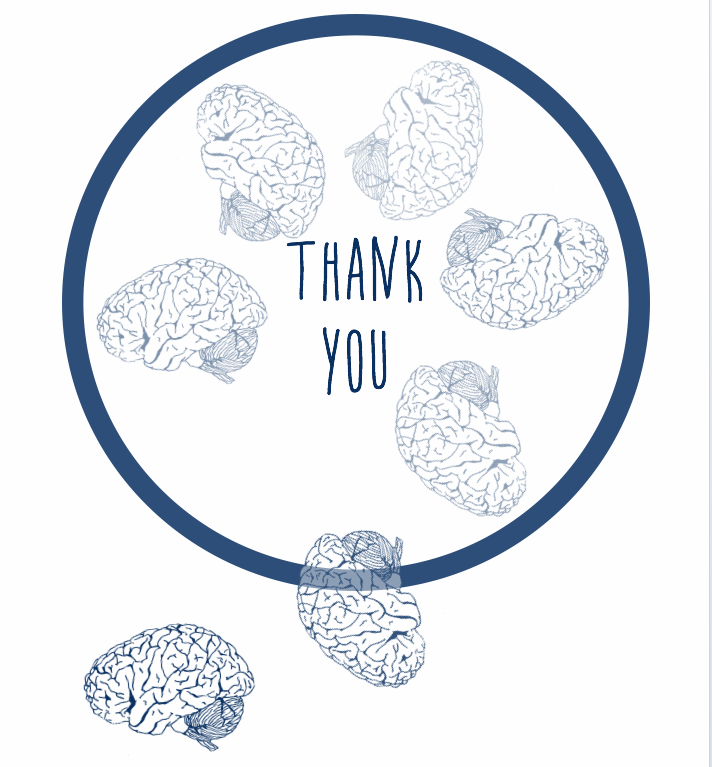